Lahore College for Women University, Lahore
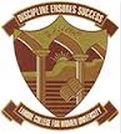 DEPARTMENT OF PHYSICS
COMPUTATIONAL PHYSICS
Course Code: Min/Phy-102			Credit Hours: 4(3+1)
		Semester: II
Dr Madeeha Riaz
Assistant Professor
Introduction to C++ Programming
CHAPTER NO 2
Basic structure of C++ program
// A first program in C++
# include<iostream.h>
int main()   // main function begins
{
cout<<“Welcome to C++”;
return 0;
}                  // end of main function
Line 1
// A first program in C++
line begins with // indicates that it is comment included in program to improve the readability of program.
Line 2
# include<iostream.h>
It is preprocessor directive, line that begins with # are processed by the preprocessor before the program is complied.  This line notifies the preprocessor to include in the program the contents of the input/output stream header file.
Line 3
int main()
It is part of every C++ program.  The parentheses after main indicate that main is a program building block called a function. C++ program can have one or more functions.  The int keyword to the left of main indicates that main returns an integer value. Here void can also be written.
Line 4 
{
It indicates that body of main function begins.
Line 5
cout<<“Welcome to C++”;
It instruct the computer to print on the screen the string of characters contained between the quotation marks.  The operator << is stream insertion operator and ; indicates end of statement.
Line 6
return 0;
Indicates exit from function and value 0 indicates that program terminated successfully.
Line 7
}
Indicates the end of the body of main function.
Escape Sequence
It indicates that a special character is to be output.  When a backslash is encountered in a string of characters, the next character is combined with the backslash to form an escape sequence.
cout<<“Welcome to C++ \n”;
cout<<“Welcome to C++”<<endl;
Escape Sequence
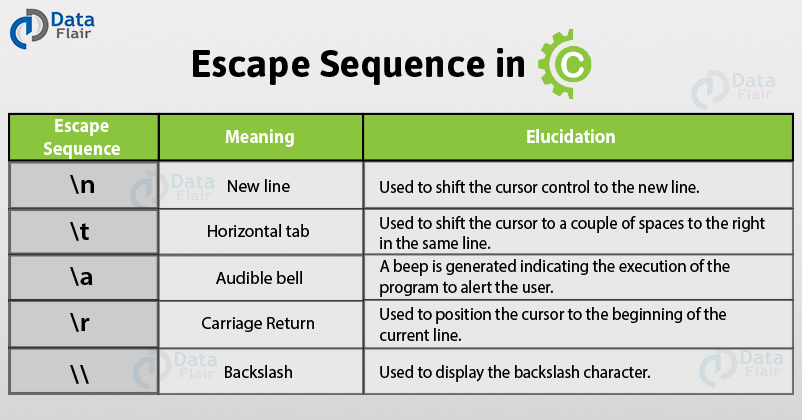 DATA TYPES
VARIABLES
A variable provides us with named storage that our programs can manipulate. Each variable in C++ has a specific type, which determines the size and layout of the variable's memory; the range of values that can be stored within that memory; and the set of operations that can be applied to the variable.
The name of a variable can be composed of letters, digits, and the underscore character. It must begin with either a letter or an underscore. Upper and lowercase letters are distinct because C++ is case-sensitive:
RULES OF VARIABLE NAME
A variable name can consist of Capital letters A-Z, lowercase letters a-z, digits 0-9, and the underscore character.. 
Variable names in C++ can range from 1 to 255 characters.
 The first character must be a letter or an underscore(_).
 After the first initial letter, variable names can also contain letters and numbers.  
 Variable names are case sensitive.
 Blank spaces cannot be used in variable names.  You cannot use a C++ keyword (a reserved word) as a variable name. 
Special characters like #, $ are not allowed.
DECLARATION OF VARIABLE
Every variable to be declared with its type before its first use.  This informs the compiler the size to reserve in memory for the variable and how to take its value. The syntax to declare a new variable in C++ is 
Syntax: 
data type variable_name;
char c;   //character variable declaration.
int area;   //integer variable declaration.
float num;  //float variable declaration. 
Here char, int and float are data types while c, area and num are identifiers.
If declaring more than one variable of the same type, they can all be declared in a single statement by separating their identifiers with commas.
Syntax:
data type variable_name1, variable_name2, variable_name3 ;
int a, b, c;    //more than one variable declaration.
INTIALIZATION OF VARIABLE
It is possible for a variable to have a specific value from the moment it is declared. This is called the initialization of the variable. 
Syntax:
Data type identifier = initial_value;
Example:
int a = 10;  //integer variable declaration & initialization.
cout and cin
cout and cin refereed to as output and input streams, respectively.   Output is normally directed to the screen (<<) while input is directed from the keyboard (>>).  cout and cin are not keywords in the C++ language. They are been declared in <iostream> header file.

cout<<"This Piece of code will Print something on the screen";
cin>>variable_name;  will get some input from the keyboard.

cout uses <<  the stream insertion operator.
cin uses >> the stream extraction operator.
Exercise questions
Write program in C++
Question No.5 : Write a Program to calculate the radius of circle
Question No.6: Write a program in C++ to input your name, address and age during the execution of the and then print it on the screen.
Question No.7: Write a program in C++ to input an amount in rupees and then to convert it in dollars and print the result on screen. (1 Dollar = Rs.99 )
Question No.8: Write a program in C++ to input your age in years . Covert the age  in months, days , hours, minutes and seconds then print these values in the screen